Пальчиковые  игры в  жизни  детей
Педагог-психолог  МДОУ 
«Детский  сад № 33» 
Новичкова  Елена  Валериевна
Доказано, что развитие руки находится в тесной связи с развитием речи и мышления ребенка.
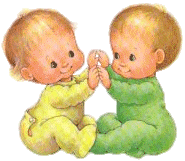 Что же происходит, когда ребенок занимается 
пальчиковой гимнастикой?

1.Стимуляция речевых  центров  головного  мозга.
2.Создание благоприятного эмоционального фона.
3.Появляется ощущение радости от телесного  контакта. 
4.Ребенок учится концентрировать и распределять своё   внимание.
5. Развивается координация  движений  мелкой 
 моторики, память ребенка.
6. В дальнейшем  происходит быстрее  овладение навыком письма.
При  проведении пальчиковых игр используются приемы: 
      •  Систематичность проведения игр. 
 •  Последовательность (от простых  к  более сложным). 
 •  Наличие положительного эмоционального фона.
Смысл пальчиковых игр не только в развитии мелкой моторики и речи. Они позволяют ребенку ощутить радость от телесного контакта, научиться управлять своим телом.   Игры  дают ребенку  чувства принятия  себя, своего тела  и  возможность  пообщаться   со  взрослым,  ощутить  себя   нужным.       Пальчиковые игры встречаются               практически  у  всех народов  мира.
 Это  тот  пласт  народной  педагогики , который  необходимо  использовать,  как   педагогам,  так  и  родителям  с  детьми  не  только  раннего возраста,  но  и  на  протяжении  всего  дошкольного  детства.
Спасибо за внимание!
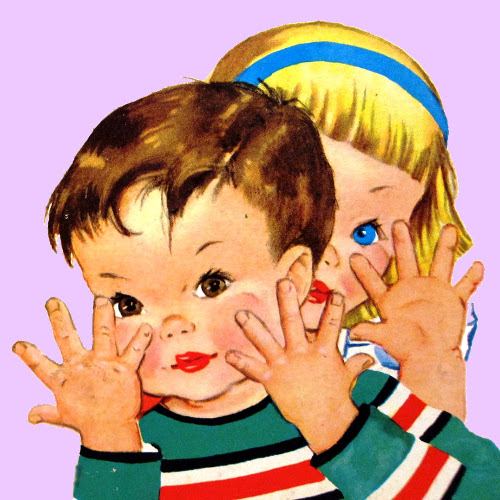